Physics 320: Mars (Lecture 16)
Dale Gary

NJIT  Physics Department
Mars Physiccal Characteristics
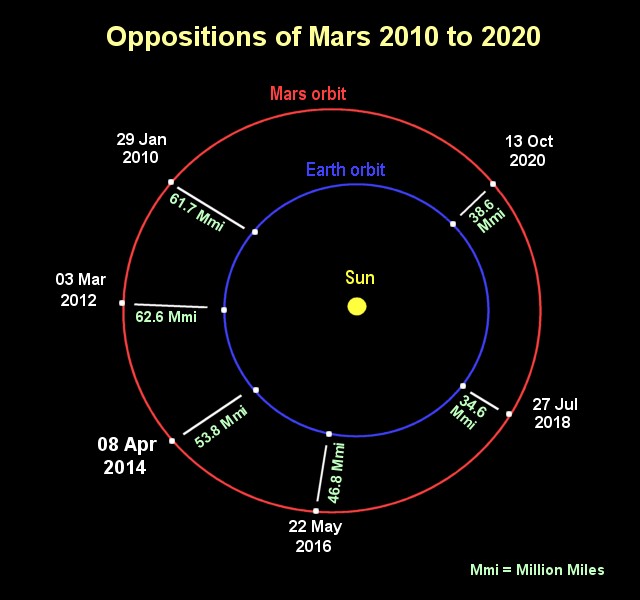 November 6, 2018
Bulk Density and Central Pressure for Mars
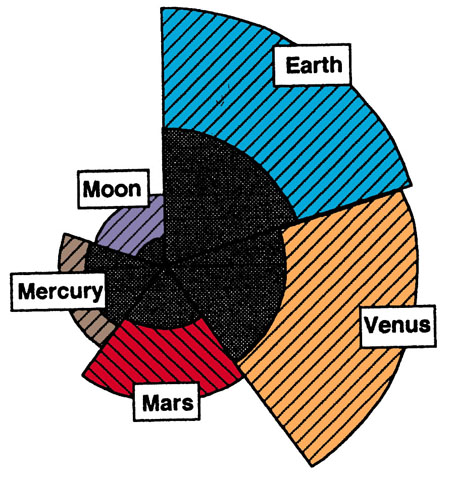 (from http://quartz.ucdavis.edu/~gel36/comparison.html)
November 6, 2018
Mars’ Atmosphere and Temperature
November 6, 2018
Diurnal Temperature Variation
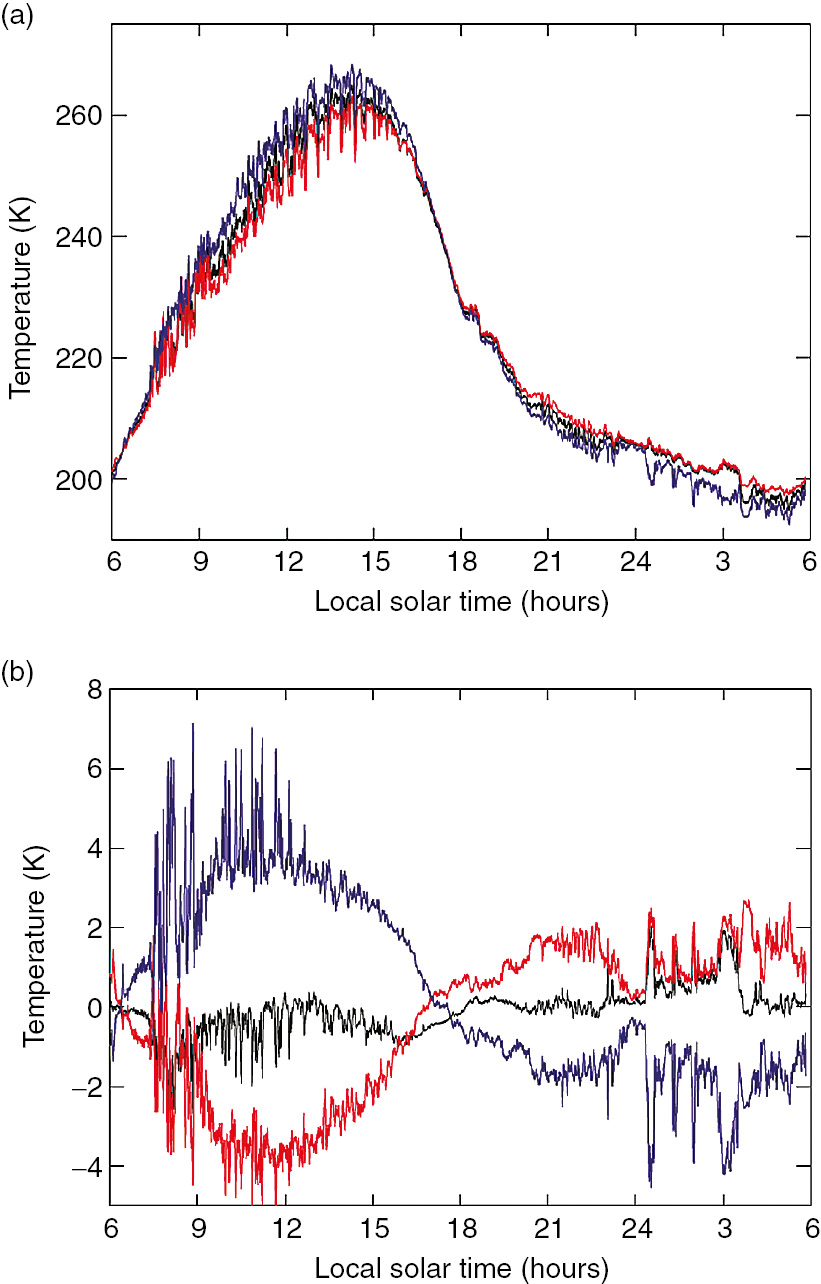 The plot at upper right is the temperature variation over one day, at the Pathfinder lander site.  Things heat up during the day, becoming hottest around 3 pm local time.
The different colors are from sensors at three different heights on Pathfinder’s mast, red (top), black (middle), and blue (bottom), so the temperature gets hotter near the ground during the day, but reverses at night.
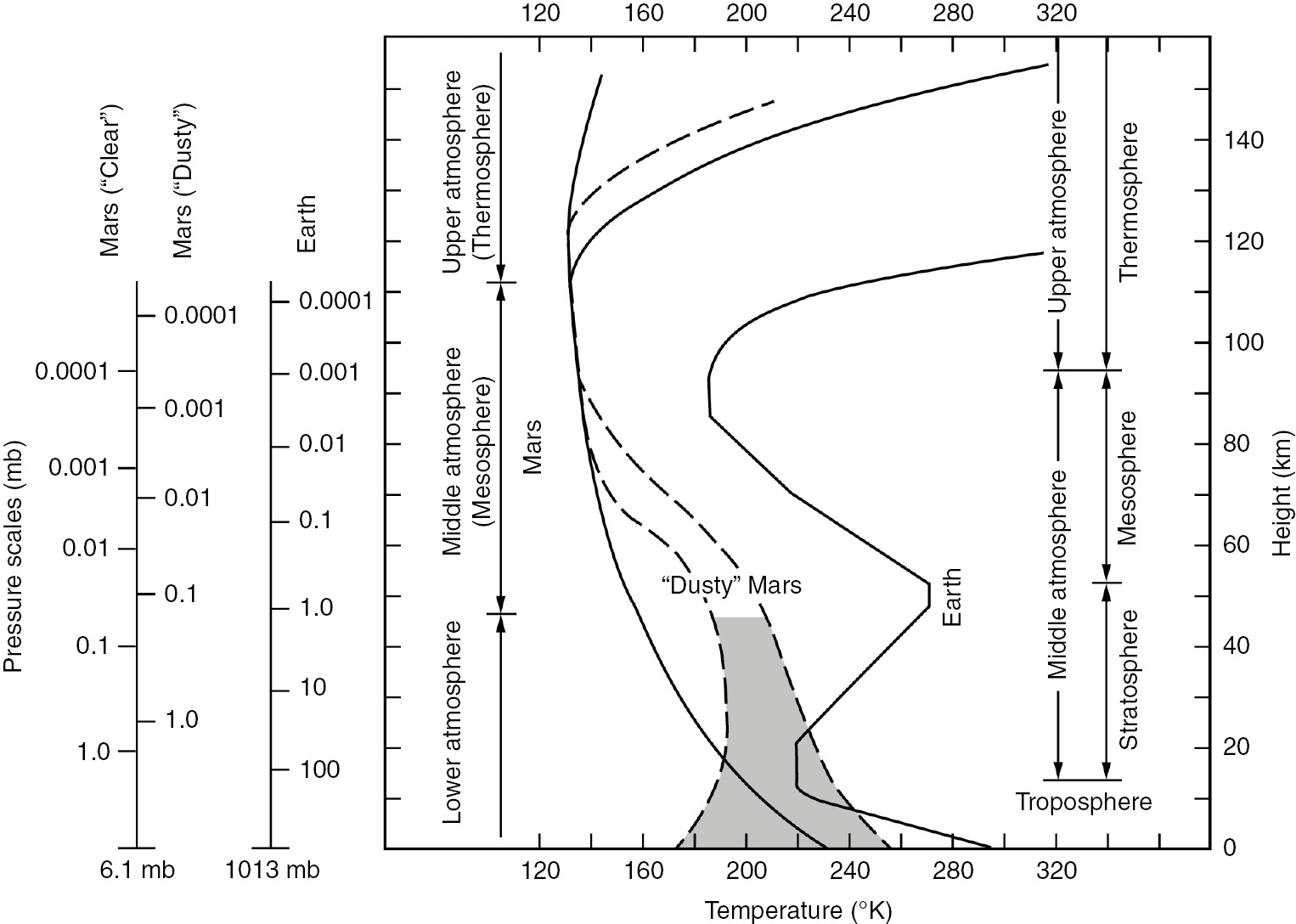 The plot at left shows the temperature vs. height on Earth compared with Mars.
Two Mars curves are shown, one for a clear Mars atmosphere, and one when a dust storm is in progress.
Dust storms make Mars warmer for a time.
November 6, 2018
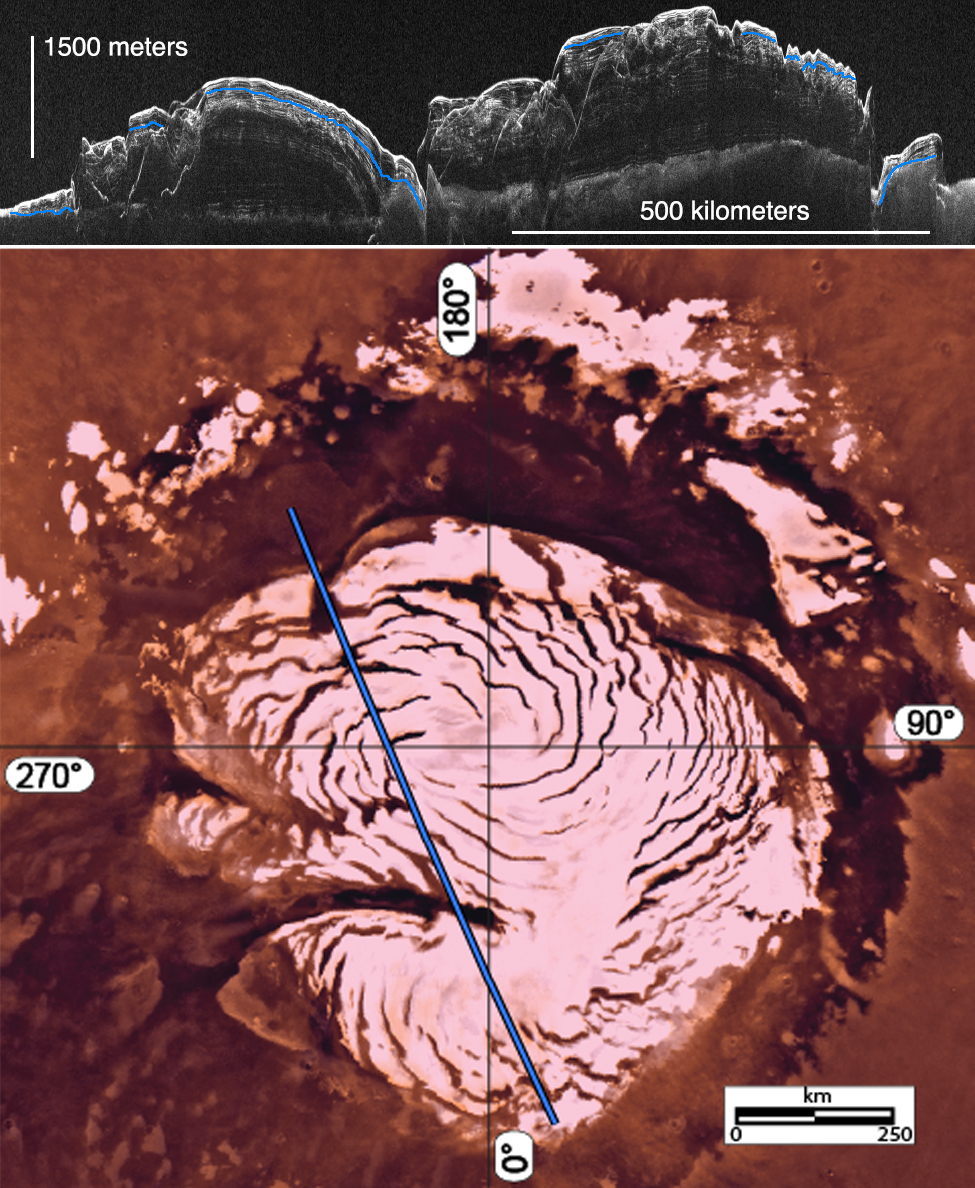 Some Mars Features
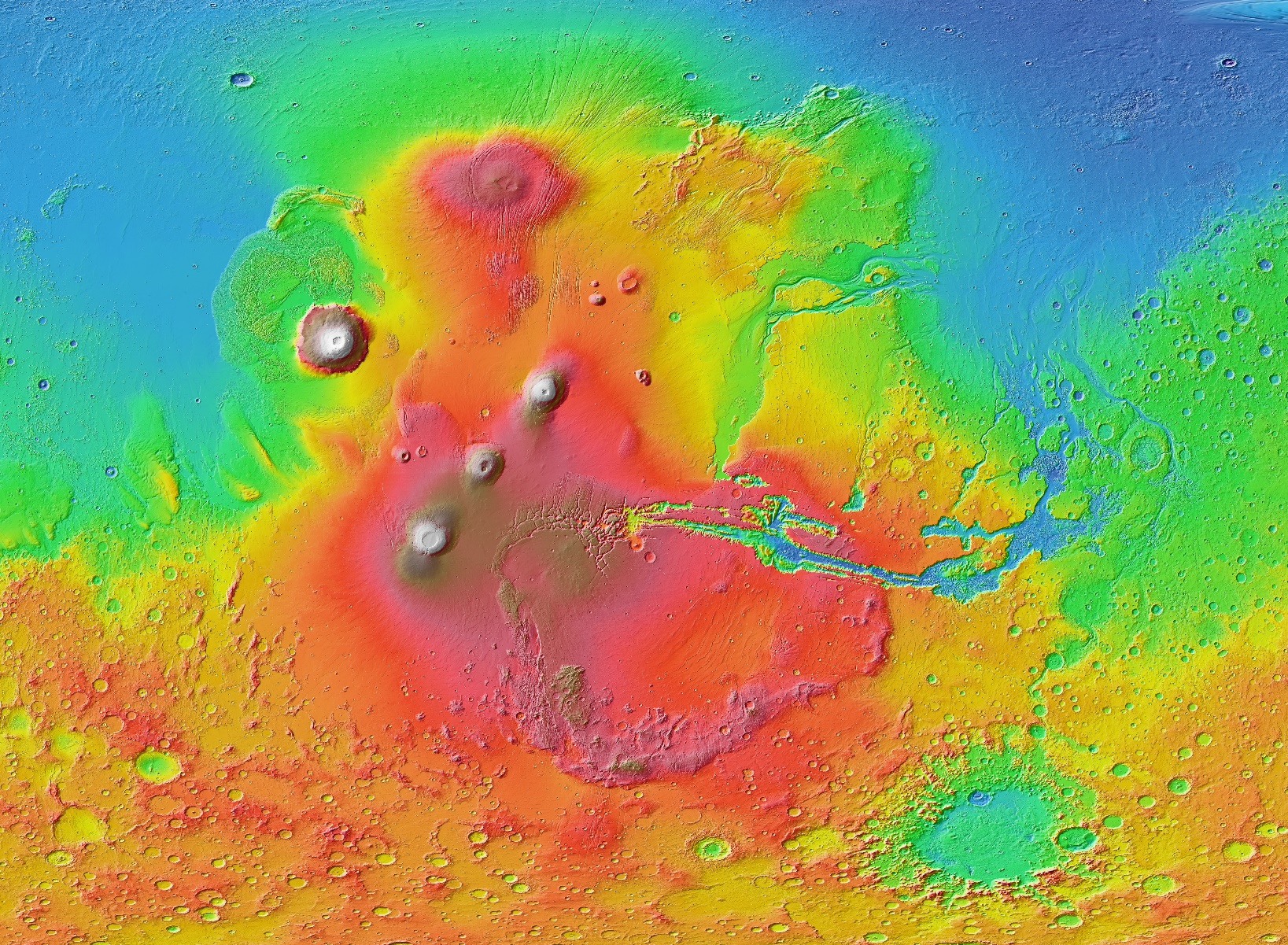 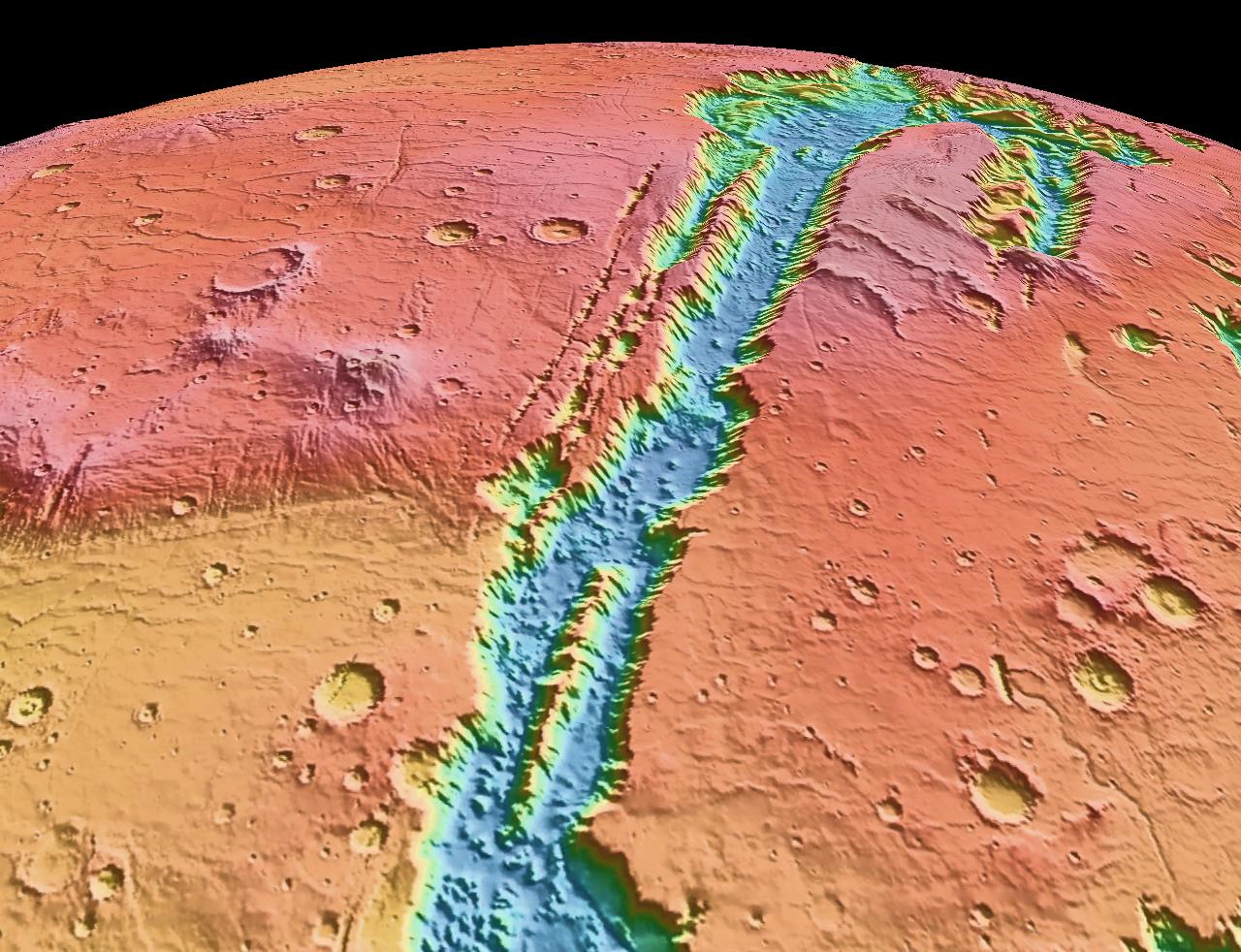 Valles Marineris
Polar Caps
Olympus Mons and other volcanoes
Other common surface features
Olympus Mons is the largest mountain in the solar system, 26 km high.
Its top could be said to stick out into space, well above most of Mars thin atmosphere.
Three other volcanos dot the Tharsis region of Mars, and Valles Marineras extends from it.
Mainly water ice, but has a layer of 1-8 m thick CO2 ice that comes and goes due to the seasons.
During winter, they are constantly in the dark, and 25-30% of the entire Mars atmosphere condenses out at CO2 ice.
Over 4000 km long
Thought to be a tectonic crack, possibly formed early on, then broadened by erosion
November 6, 2018
Mars Missions and Rovers
List of Mars Missions
Spirit Rover 2004-2010
Opportunity Rover 2004-2018
Curiosity Rover 2012-2018+

Future Missions

Space-X mission in 2024?
November 6, 2018
What We’ve Learned
November 6, 2018